LECTURE 23: Math Functions and Other Libraries
Topics:
Man Pages
Math Library
String Manipulations
Linker Directives
Local Libraries
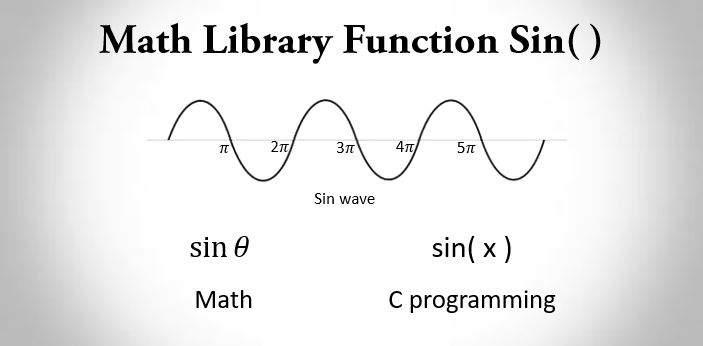 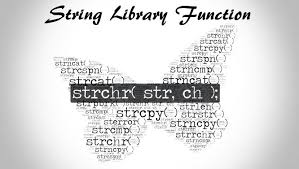 Resources:
TP: C Library – math.h
TP: C Library – string.h
PMZ: String Manipulations in C